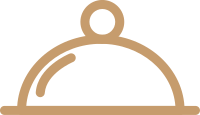 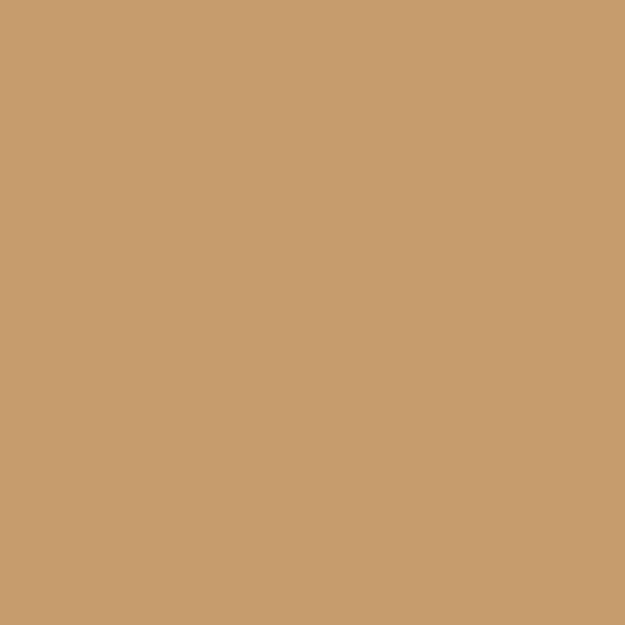 Mr & Mrs Parker
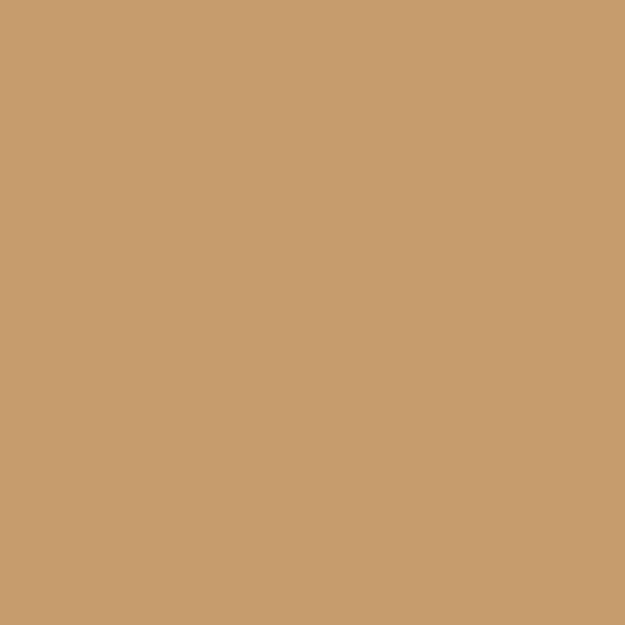 TABLE 01
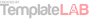